Extended Machine Concept
The Machine Hierarchical View in an operating system refers to the organization and management of hardware resources in a hierarchical manner. This view enables the operating system to efficiently manage and allocate hardware resources to various processes and tasks. The hierarchy typically includes multiple layers or levels, each representing different levels of abstraction and functionality in the system. Here's a brief overview:
الرؤية الهيكلية للجهاز في نظام التشغيل تشير إلى تنظيم وإدارة موارد الأجهزة بطريقة هرمية. تتيح هذه الرؤية لنظام التشغيل إدارة وتخصيص موارد الأجهزة بكفاءة لمختلف العمليات والمهام. الهرمية عادة ما تشمل عدة طبقات أو مستويات، تمثل كل منها مستويات مختلفة من التجريد والوظائف في النظام. وفيما يلي نظرة عامة موجزة:
Hardware Level: This is the lowest level of the hierarchy and represents the physical hardware components of the system, such as the CPU, memory, disks, network interfaces, and other peripheral devices.مستوى الأجهزة: هذا هو أدنى مستوى في الهرمية ويمثل المكونات الفعلية للأجهزة في النظام مثل وحدة المعالجة المركزية (CPU) والذاكرة والأقراص وواجهات الشبكة وغيرها من الأجهزة الطرفية.

Kernel Level: The kernel is the core component of the operating system responsible for managing hardware resources and providing essential services to user-level processes. It interacts directly with the hardware and controls resource allocation, process scheduling, memory management, and I/O operations.
مستوى النواة: النواة هي المكون الأساسي لنظام التشغيل المسؤول عن إدارة موارد الأجهزة وتقديم الخدمات الأساسية لعمليات المستوى العلوي. وهي تتفاعل مباشرة مع الأجهزة وتتحكم في تخصيص الموارد وجدولة العمليات وإدارة الذاكرة والعمليات للإدخال/الإخراج.

3. System Call Interface Level: This level provides an interface between user-level processes and the kernel. User-level processes can request services and resources from the kernel through system calls, which provide a standardized way for processes to interact with the operating system.
مستوى واجهة استدعاء النظام: يوفر هذا المستوى واجهة بين عمليات المستوى العلوي والنواة. يمكن لعمليات المستوى العلوي طلب الخدمات والموارد من النواة من خلال استدعاءات النظام التي توفر وسيلة موحدة للعمليات للتفاعل مع نظام التشغيل.
4. User-Level Libraries and Applications: At this level, user-level applications and libraries run on top of the operating system. These applications interact with the kernel through system calls to perform various tasks, such as file operations, network communication, and process management.
مستوى المكتبات والتطبيقات على مستوى المستخدم: في هذا المستوى، تعمل التطبيقات والمكتبات على مستوى المستخدم فوق نظام التشغيل. تتفاعل هذه التطبيقات مع النواة من خلال استدعاءات النظام لأداء مهام مختلفة مثل العمليات على الملفات والتواصل عبر الشبكة وإدارة العمليات.


5. User Interface Level: This is the highest level of the hierarchy and represents the user interface through which users interact with the system. It includes graphical user interfaces (GUIs), command-line interfaces (CLIs), and other user-facing components that provide a means for users to control and interact with the system.

مستوى واجهة المستخدم: هذا هو أعلى مستوى في الهرمية ويمثل واجهة المستخدم التي يتفاعل من خلالها المستخدمون مع النظام. يشمل ذلك واجهات المستخدم الرسومية (GUIs) وواجهات الأوامر (CLIs) وغيرها من المكونات التي توفر وسيلة للمستخدمين للتحكم والتفاعل مع النظام.

Overall, the Machine Hierarchical View in an operating system provides a structured framework for organizing and managing hardware resources, allowing the operating system to effectively control and coordinate the execution of processes and tasks on the underlying hardware platform.
بشكل عام، الرؤية الهيكلية للجهاز في نظام التشغيل توفر إطارا منظما لتنظيم وإدارة موارد الأجهزة، مما يتيح لنظام التشغيل التحكم والتنسيق بفعالية في تنفيذ العمليات والمهام على منصة الأجهزة الأساسية.
Extended machine
Previously we introduced the basic hardware features of the contemporary computers.
That was the view of a bare machine a computer without its software clothing.
 A bare machine is not the environment desired by most programmers.
Usually, Operating System provides the instructions to perform resource management functions.
The user program can request these service by issuing special supervisor call instruction that act much like subroutine calls but transfer control to the Operating System rather than to one of the user's subroutine.
Extended machine
Therefore, as far as the user is concerned, high level statements such as (READ-CARD X) for example are legal instructions for the extended machine even though they do not correspond to instructions of the bare machine. 
The Operating System provides many instructions in also the basic hardware instructions. The sum of these instructions is called the instruction set of the extended machine.
The kernel of the Operating System runs on the bare machine; while the user programs runs on the extended machine.
Extended machine
Extended machine 







Operating System
Process 1
Bare Machine
Process 2
Simple Hierarchical Machine Concept
The extended machine approach could be applied to the Operating System in two ways:
Key function needed by many system modules could be separated into an "inner extended machine"
Certain modules could be separated out and run on the "outer extended machine" in essentially the same way as user processes.
Extended machine
The inner/outer extended machine concept can be generalized into levels of extended machines and the Operating System processes can interrelate and be generalized into layers of processes. 
 All those modules of the system that reside in the extended machine, as opposed to those that operate as process layers, are collectively called the kernel of the Operating System.
 What functions of the resources managers can be performed in separate processes?
To make such a decision, one must ask which functions can be performed independently and concurrently, as opposed to those that must be performed serially.
Extended machine
Outer extended machine 


Inner extended machine







Key OS function

Remainder of key OS
Extended machine 







Operating System
Process 1
Bare Machine
Process 2
question
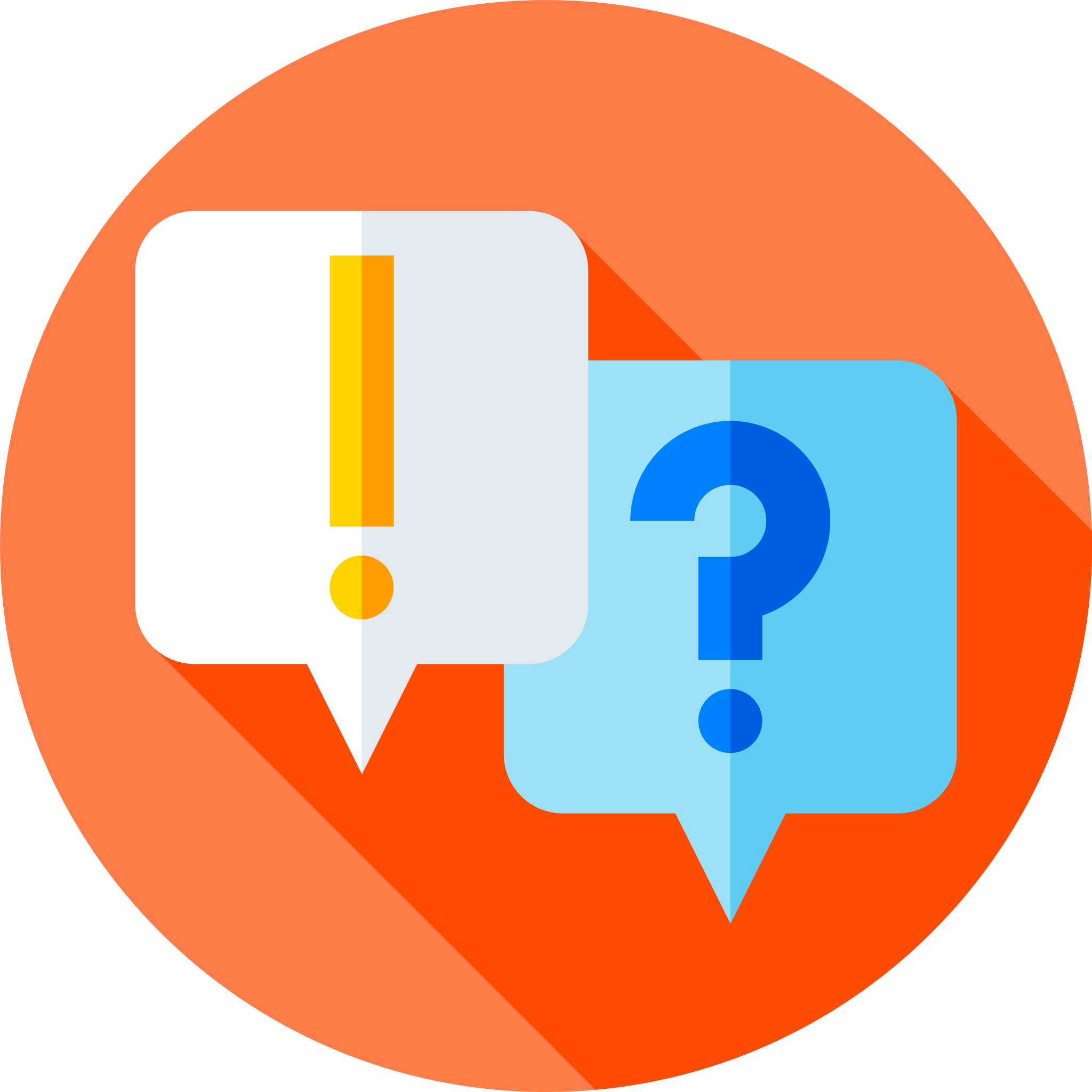 What are the rules of the manager to the process?

What is the Kernel?
End of Fourth Lecture